ISIS-II Target Concept Development
Dan Wilcox, High Power Targets Group, Rutherford Appleton Laboratory
16th International Workshop on Spallation Materials Technology, Abingdon, UK
29th October 2024
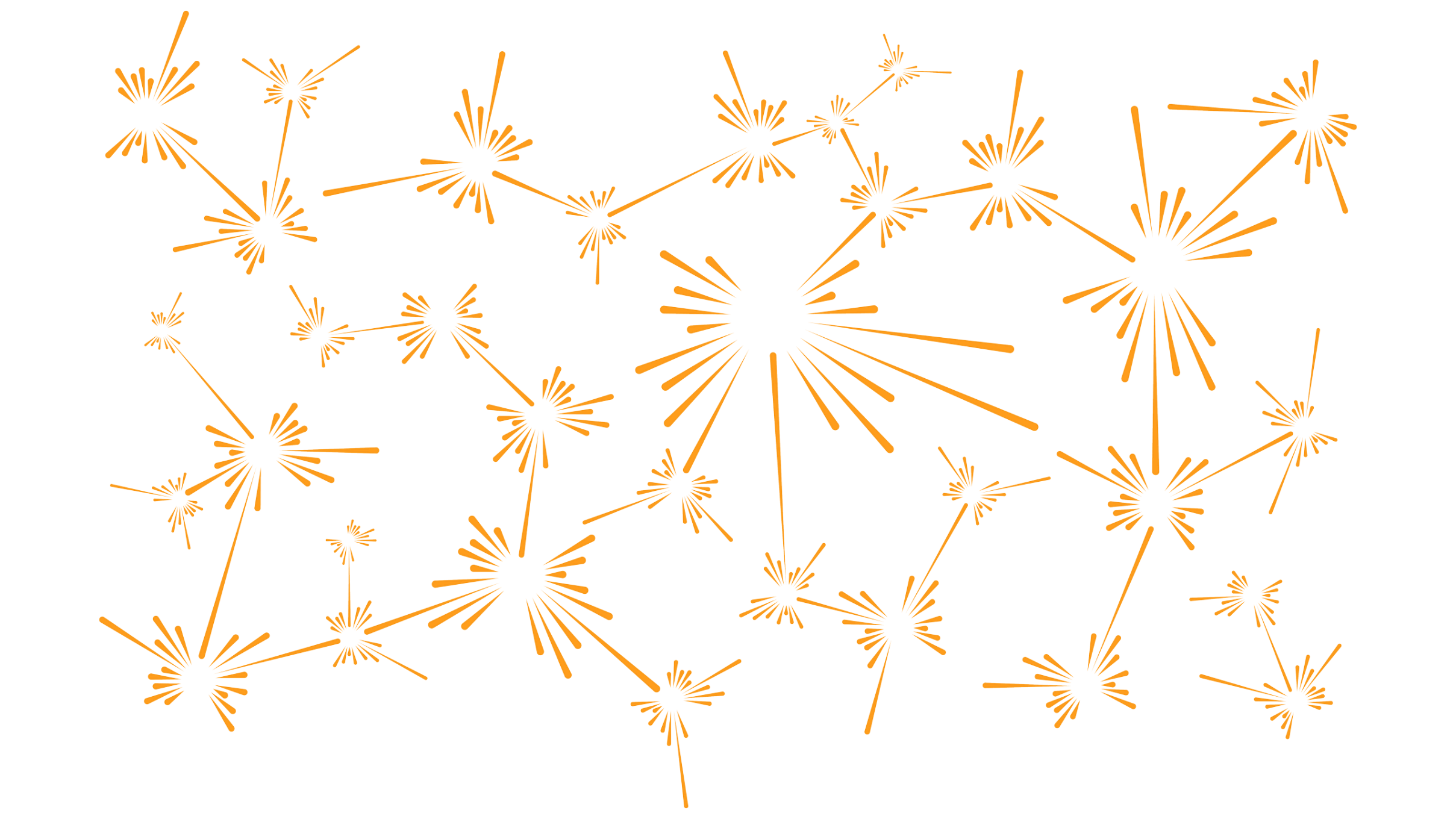 Contents
Overview of proposed target stations
Pushing the limits of a static target
Rotating target concepts
Alternative material options
Summary
An ariel photograph of the ISIS facility
2
ISIS-II: the UK’s next generation Neutron and Muon source
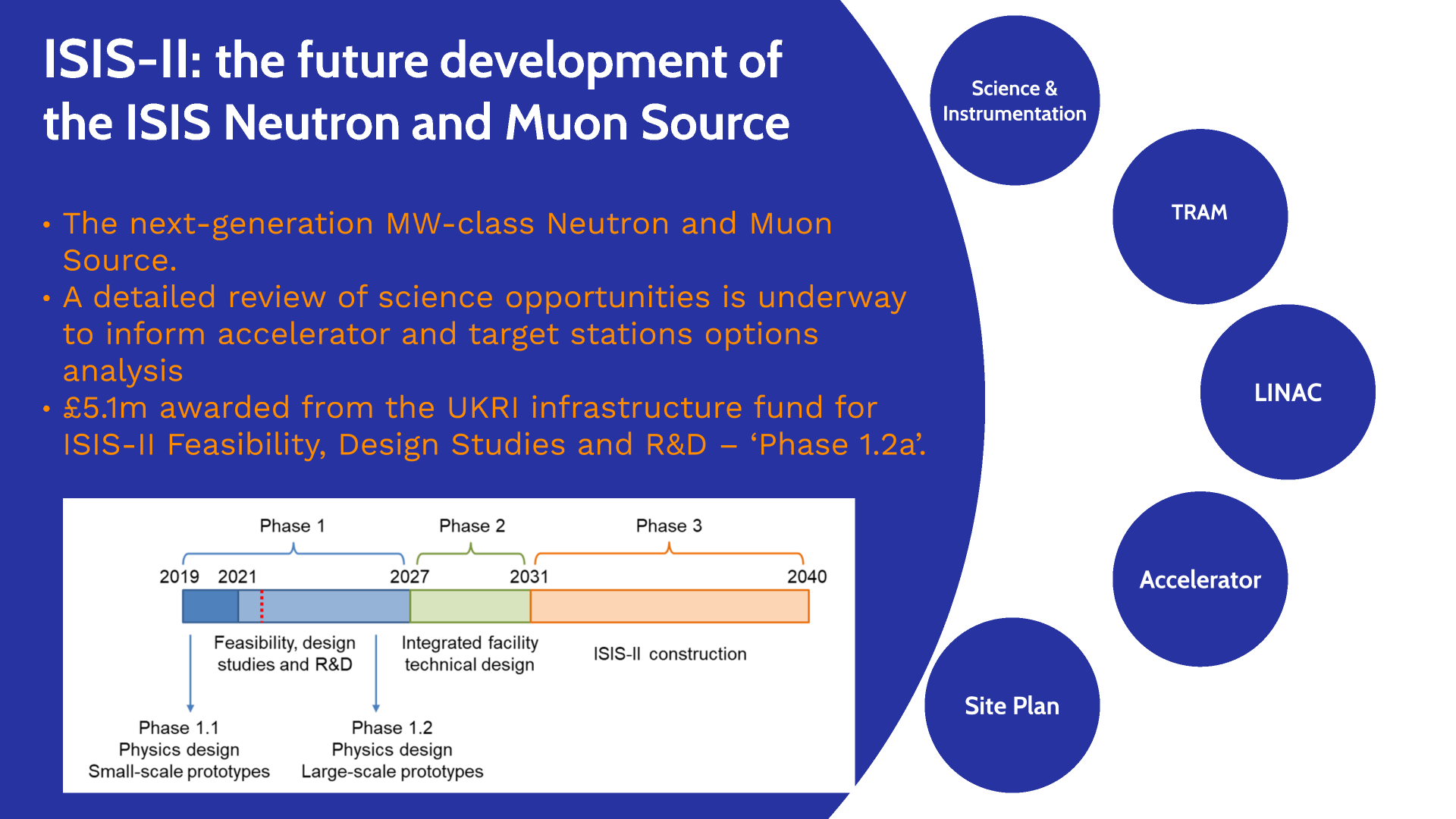 Current phase: “Feasibility, Design Studies and R&D”
MW-class short-pulse spallation source
New accelerator and two new target stations from day one, optimised for different things
Power on targets: 1.6 MW and 0.8 MW
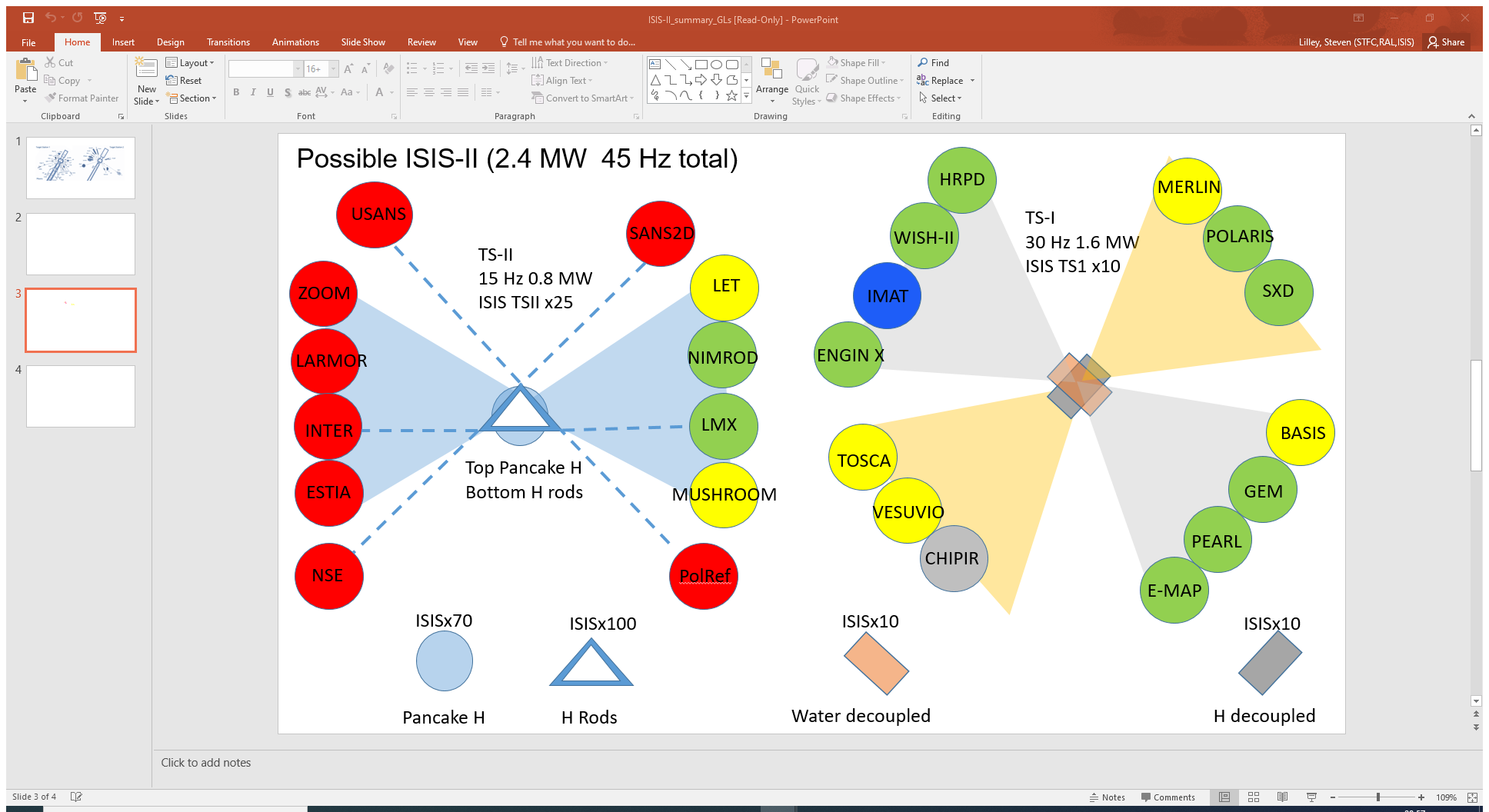 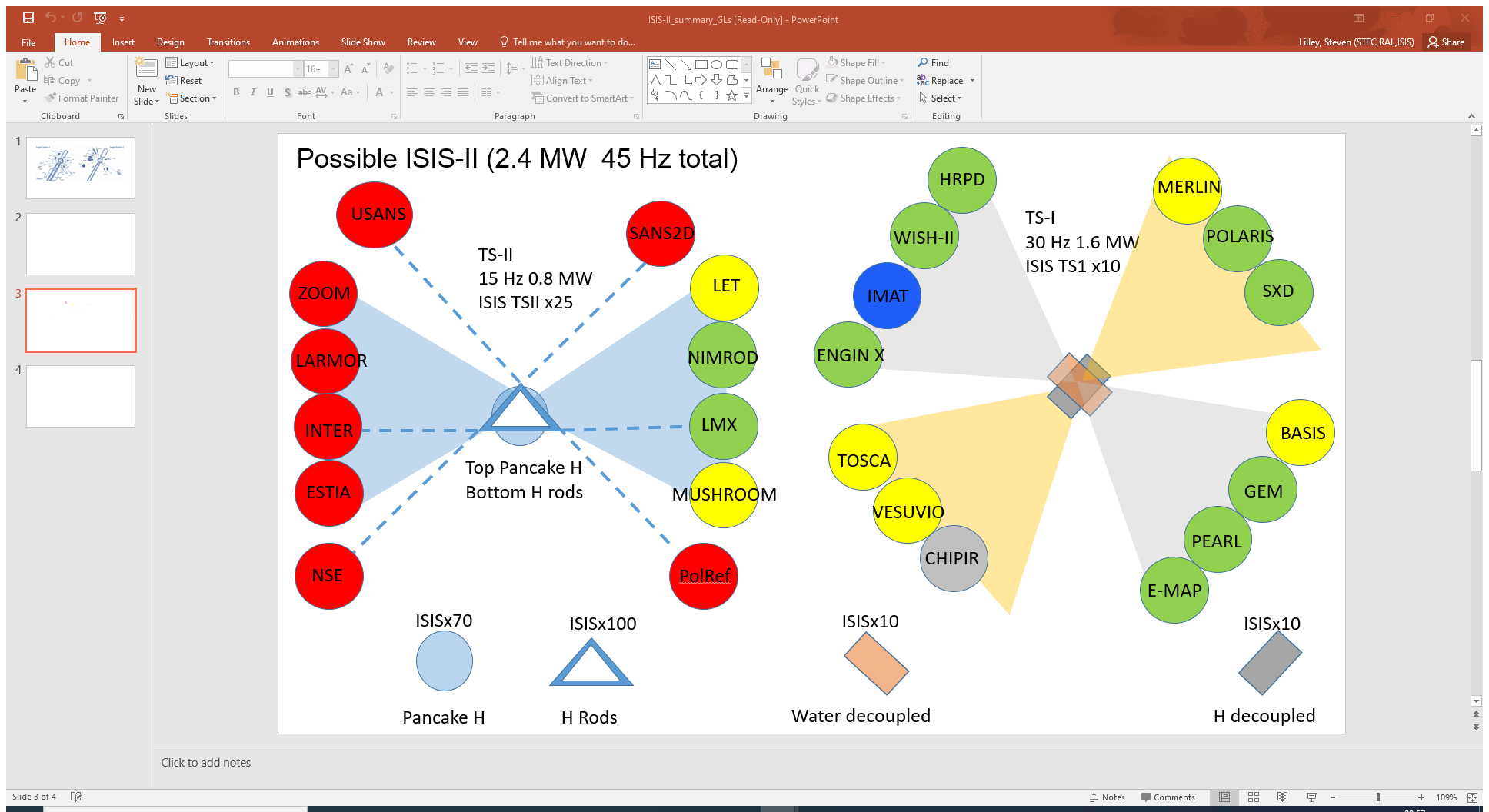 Preferred location: Greenfield site at RAL
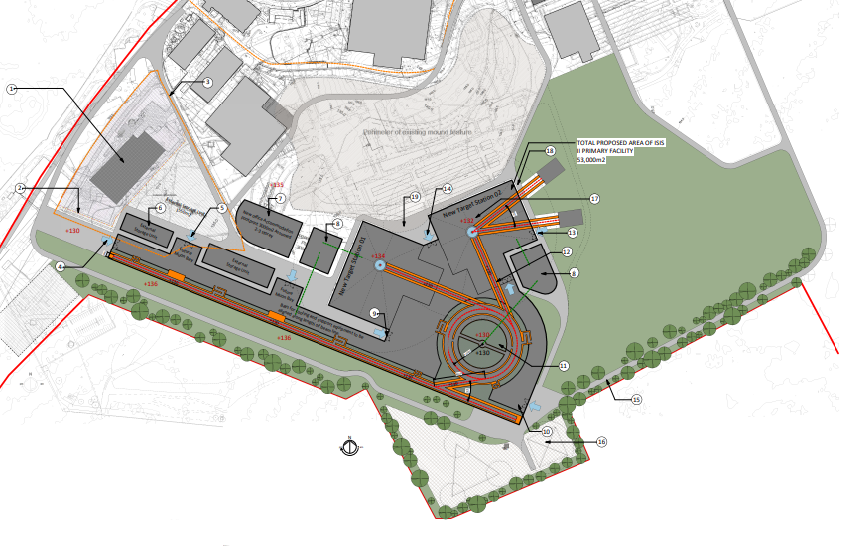 3
[Speaker Notes: Short pulse makes us complementary to ESS and makes use of existing expertise. Designing for efficiency rather than pure power. Part of that efficiency is having two target stations from day one.]
ISIS-II Target Concepts
Initial focus on “Conventional” ISIS target technology – Ta-clad W plates
Stationary Target

Familiar technology
Water cooled or helium cooled?
Limited acceptable beam power
4-Segment Target Wheel

Compact wheel option
Relatively familiar manufacture
15-Segment Target Wheel

Highest acceptable beam power
Complex manufacture and handling
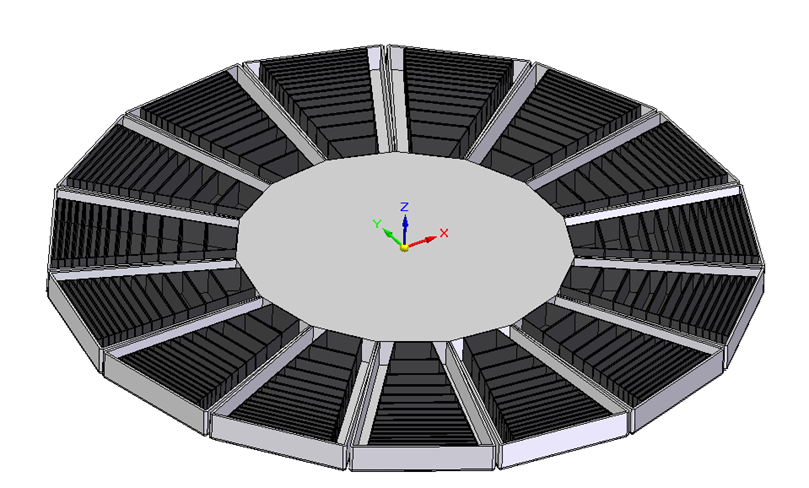 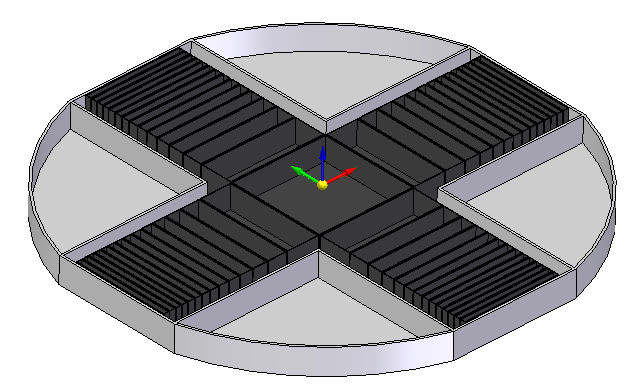 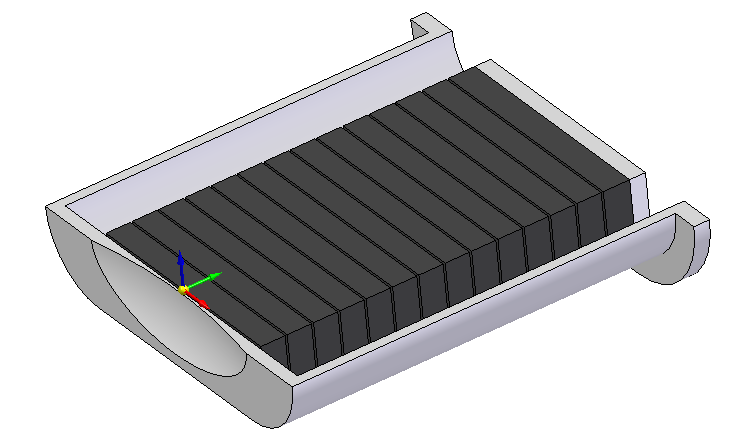 4
[Speaker Notes: Aim of the initial study is to define the limits of “conventional” ISIS tungsten plate targets. Particular focus on defining the power limit for a stationary target.]
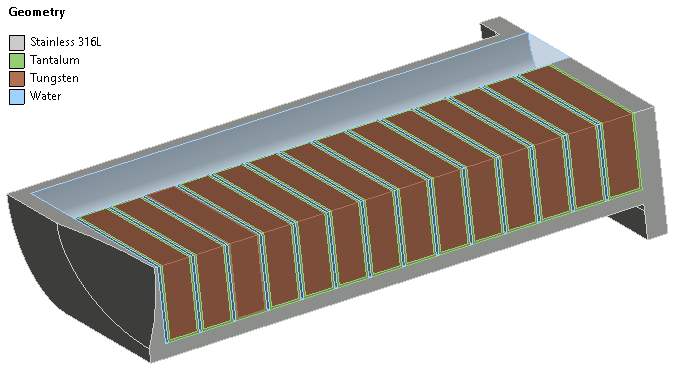 Starting Point for Optimisations
Current TS1 target height, double current width

Beam profile Gaussian (worst case) or flattened

Coolant: heavy water or helium gas

Baseline materials: pure tungsten, Ta-clad if water cooled

Up to 14 plates (about the highest number possible with tantalum-cladding before the front plates become too thin to manufacture)
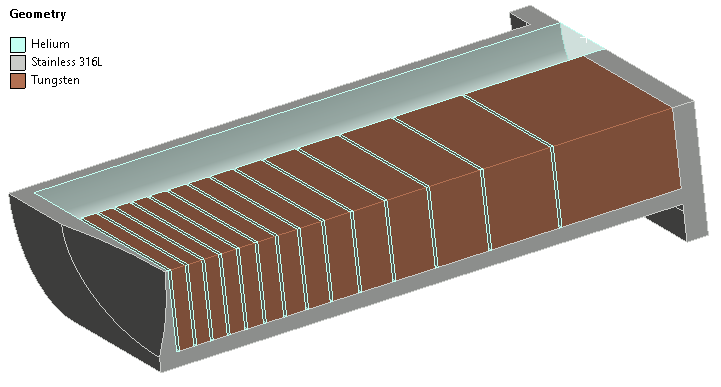 Custom Python script optimises plate thicknesses and maximum beam power for each concept
5
[Speaker Notes: 14 plates is approximately the limit for clad plates, before the front plates become difficult to manufacture. For very thin plates, the cladding thickness is a large fraction of the total plate thickness.

For a given beam power, a custom python script adjusts the plate thicknesses to get an even distribution of thermal stress, then scales the beam power to find the maximum allowable without exceeding a defined thermal stress limit.]
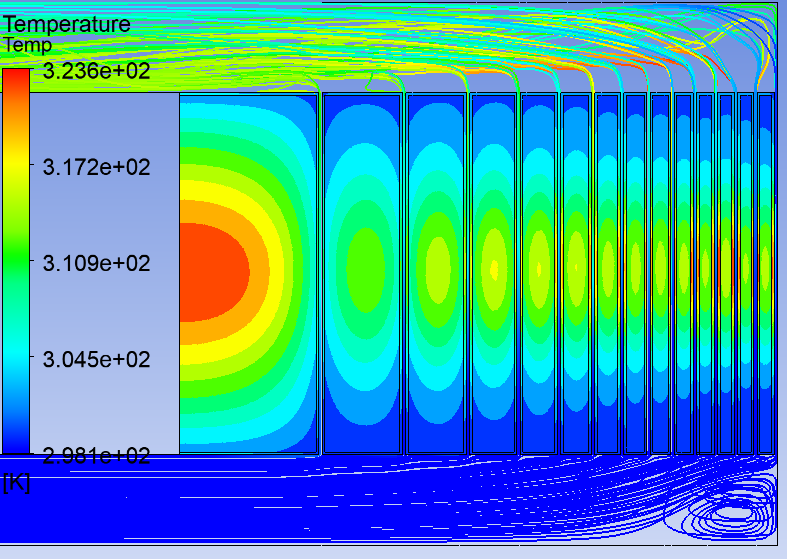 Helium Gas Coolant Parameters
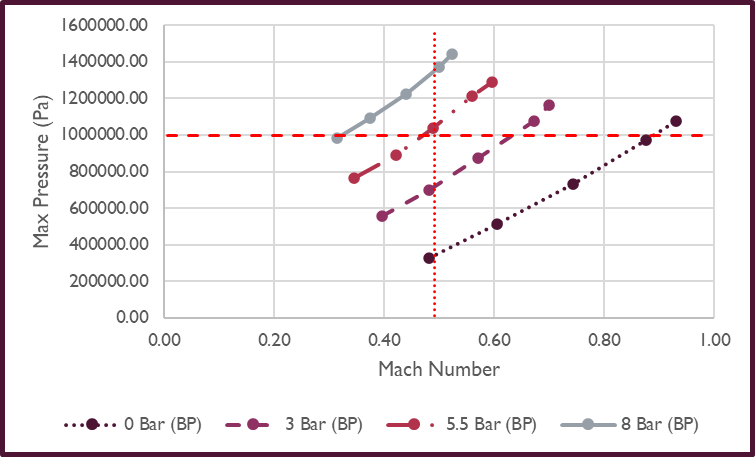 Pressure too high
Best heat transfer coefficient requires high velocity and high pressure

Velocity limited to Mach number <0.5
Pressure limited by vessel wall thickness to ~10 bar
Outlet temperature may be limited by sealing technologies to ~180°C (currently ~60°C, so not an issue)

Can’t match HTC of water cooling, but with more target segmentation can still increase beam power, which seems acceptable to neutronics so far
With achievable helium parameters and 14 plates, the maximum allowable beam power is ~400 kW
Velocity too high
6
Images courtesy of Daniel Wells Calvo
Static Target Results
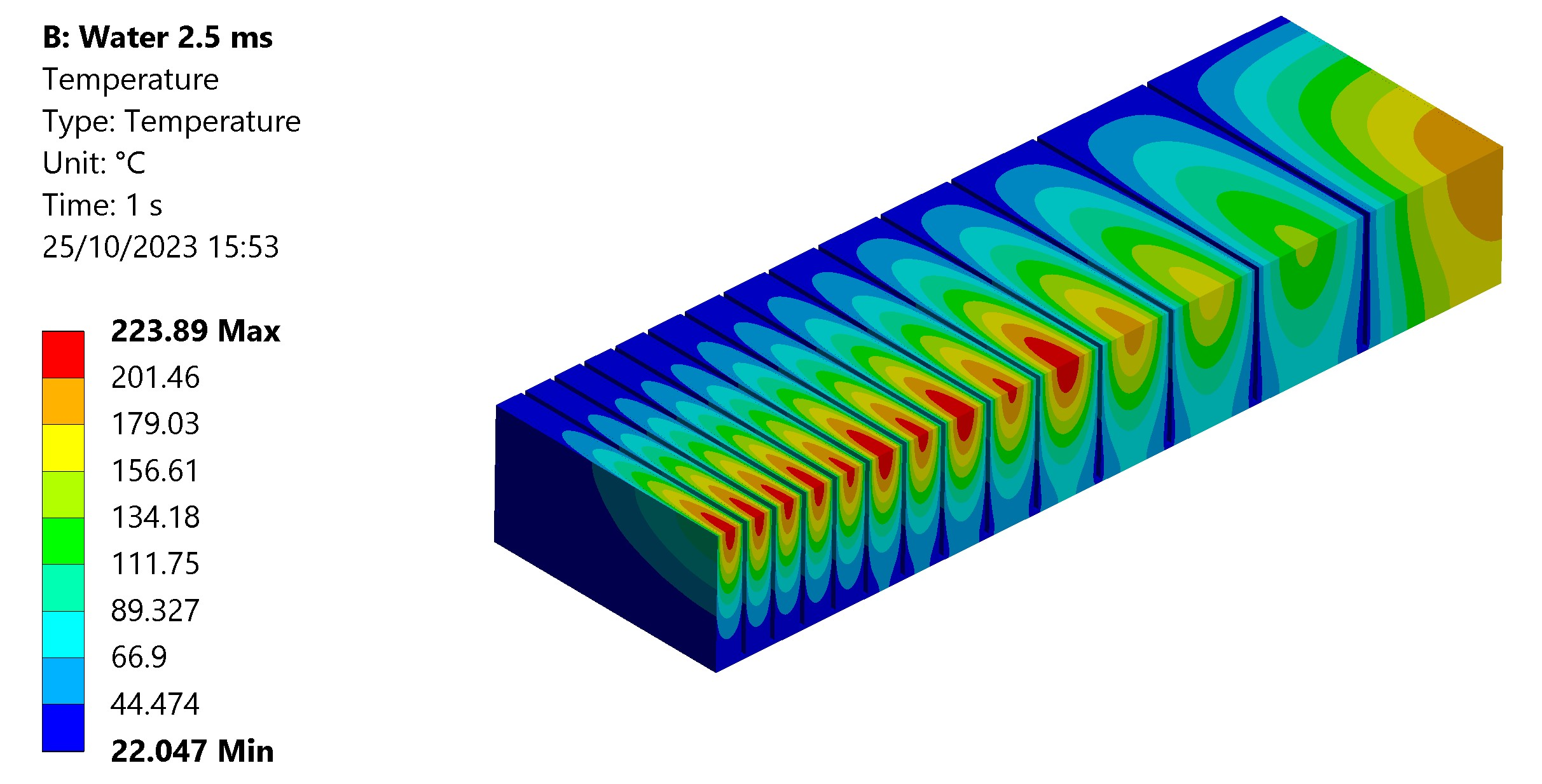 Achievable beam power with 14 plates: 622kW water cooled, or 400kW helium cooled
Limited by thermal stress <150 MPa in both cases

Decay heat limit reached first?
Peak temperature limit 800°C
In LOCA simulations, peak temperature occurs 1-5 hours after cooling loss
After 1 hour, decay heat in pure W is 50% lower than in W+Ta (for the same beam power)
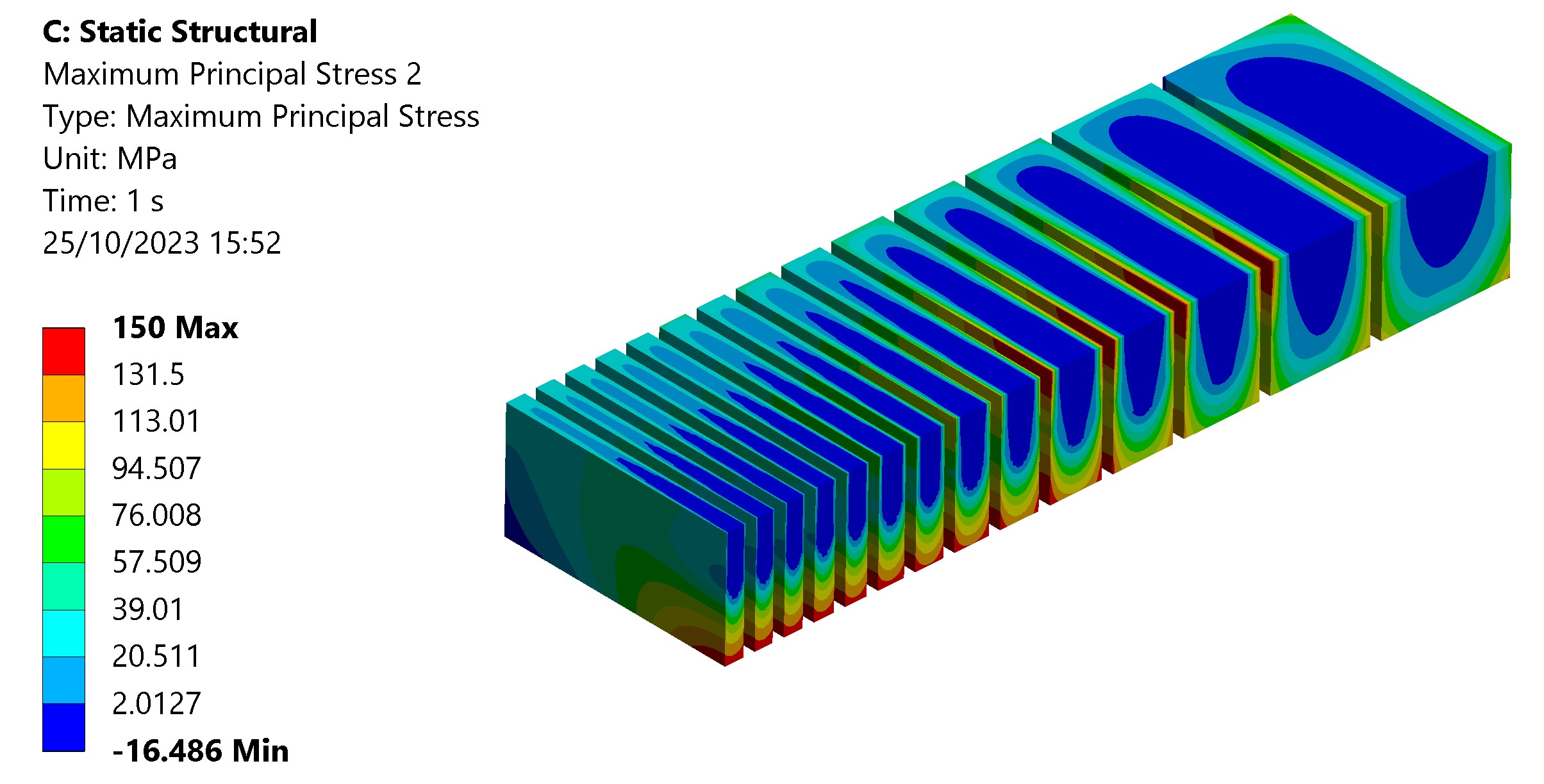 Temperature and stress results are similar for water cooling at 622kW and helium cooling at 400kW
7
Images courtesy of Daniel Wells Calvo
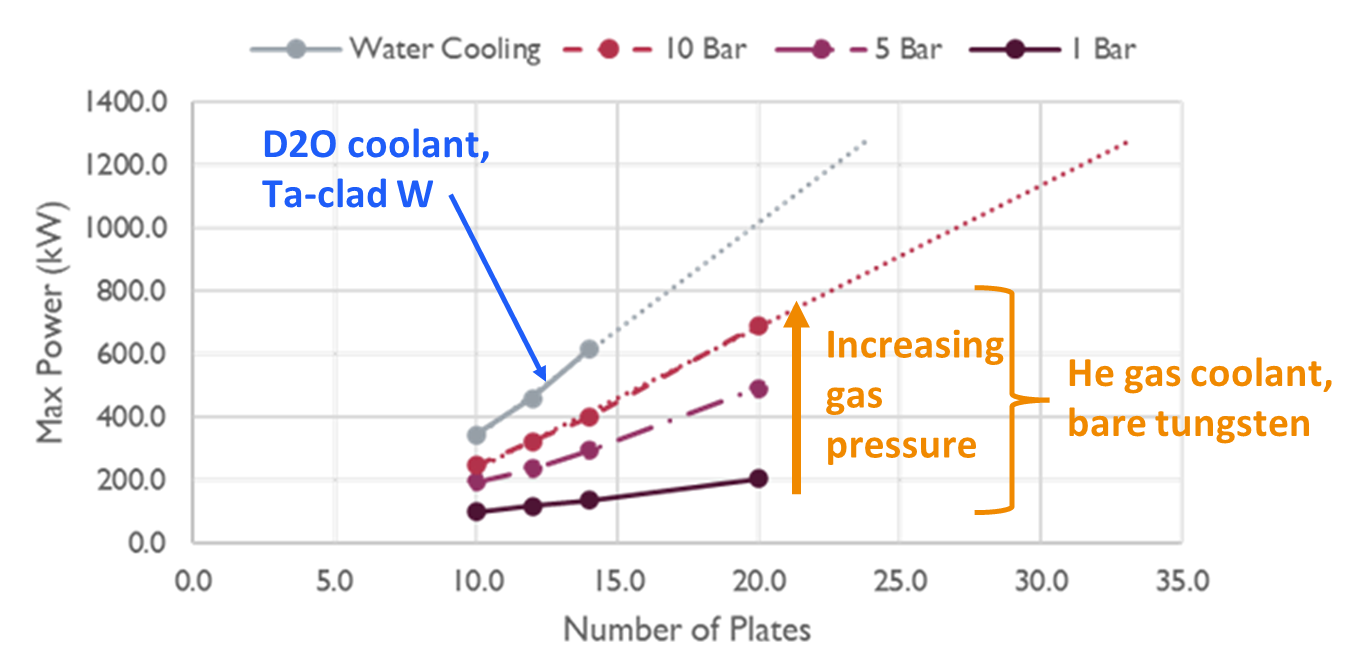 Static Target Limiting Factors
Water cooled target with Ta cladding
Direct beam limit: ~600kW 
~14 plates max, before front plates have more cladding than core
Decay heat limit: ~200-400kW
Cladding roughly doubles the decay heat

Helium cooled target, bare tungsten
Direct beam limit: 1MW+
Requires many thin plates or cannelloni rods
Neutronic performance may prevent this
Decay heat limit: ~400-800kW
Upper limit assumes mitigating strategies such as black paint/coating can be guaranteed to work
Neutronic limit: ???kW
Initial studies currently underway
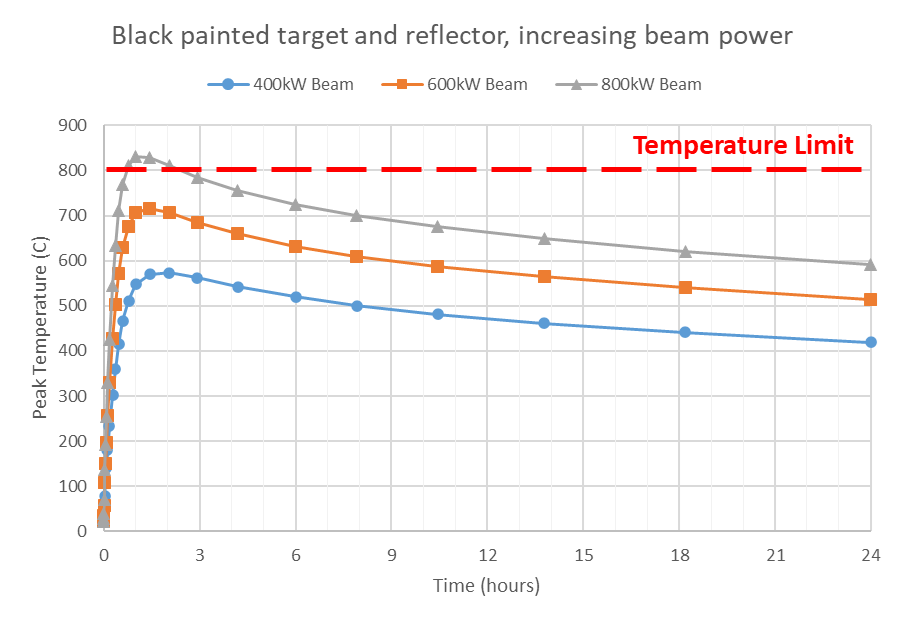 8
As presented at ICANS 2023
[Speaker Notes: We have strategies to push the direct beam limit further, e.g. widening and flattening the beam spot. However this does not help with decay heat, which was found to be the limiting factor for static targets. Agrees with what others have found.]
Decay Heat Mitigations to Reach 0.8 MW
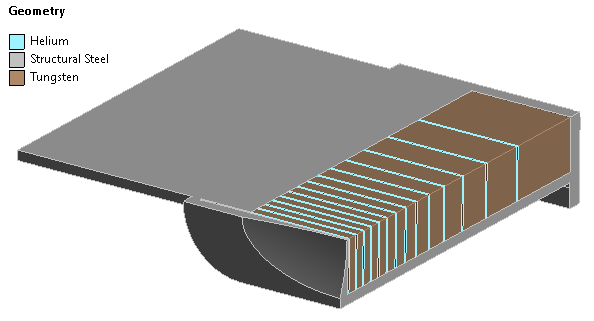 Risk mitigation and FMEA
Backup cooling, e.g. water tank on roof
Maintaining void vessel – containment, He environment
Passive cooling improvements
Increased emissivity – black coating, surface texturing?
Increased surface area – “wings”, conduction to base?
Swap targets after every user cycle?
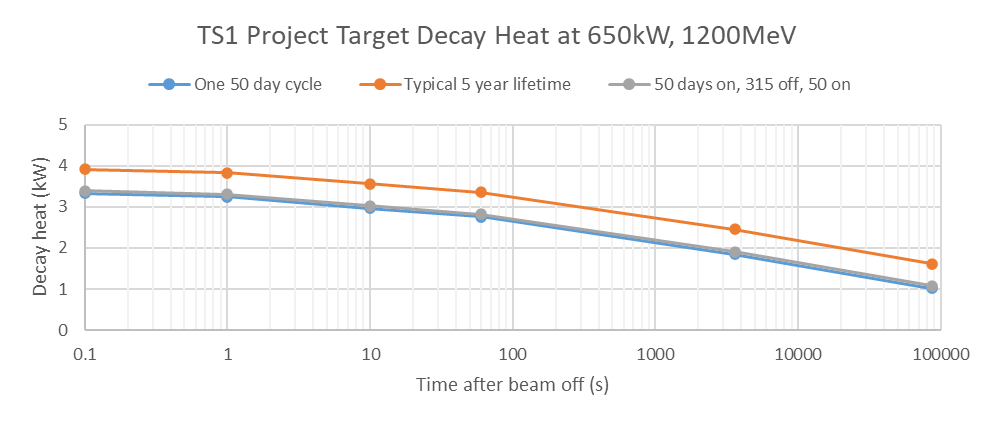 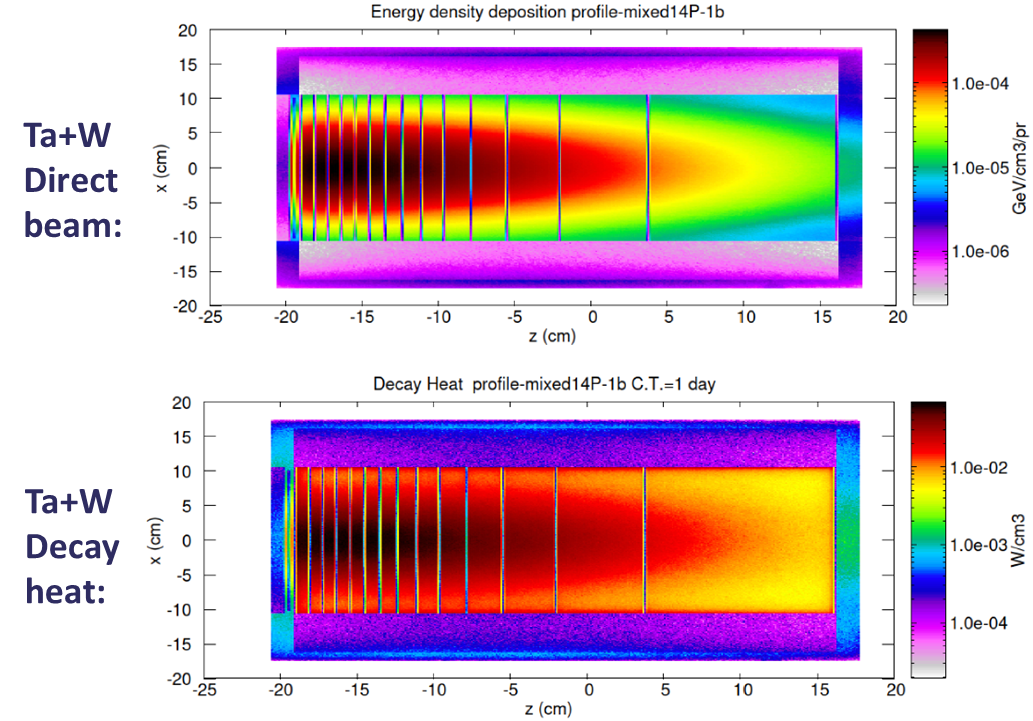 Test case: TS1 Project target geometry at 650kW, 1200MeV
9
Static Target Summary
0.8 MW looks challenging but maybe not impossible
Decay heat rules out any mm-scale Ta cladding
Alternatives; >0.3mm Ta layer, Niobium (activation issue), Zircaloy, other?
Or abandon water cooling and use helium gas on bare tungsten
Will bare tungsten survive thermal shock from short-pulse beam? 
Heat removal from static target also challenging, particularly if He-cooled
Fine segmentation (rods or foils); beam power increase may be worth neutronic penalty?
Flat-topping of beam to spread out thermal shock

1.6 MW target will almost certainly have to rotate

Neutronics would ideally like more power on both targets if possible, but 0.8 MW may already be at or just above a step change in required target technology – is this worthwhile?
10
Rotating Target Concept
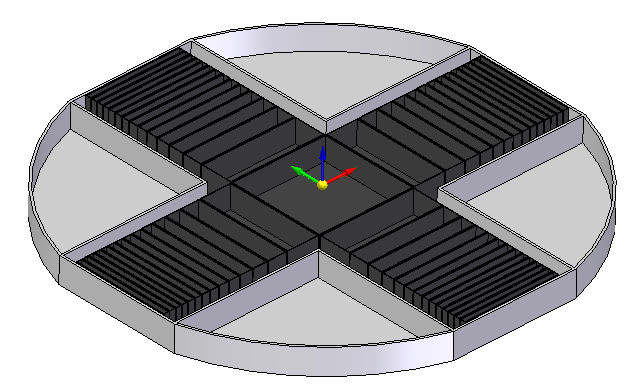 Each segment based on static target option

Decay heat is now manageable, so focusing on water-cooled Ta-clad option for now

Aim to keep target as compact as possible for ease of manufacture and handling

For >4 segments, aim to make each segment individually replaceable if possible
4 Segments
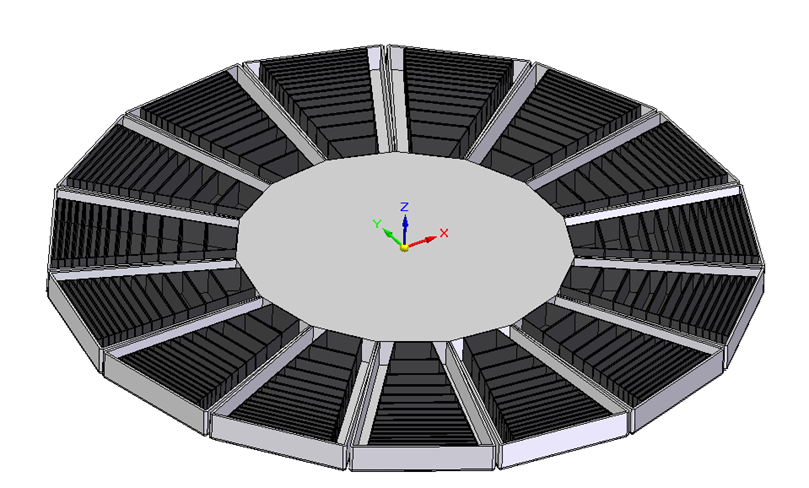 15 Segments
11
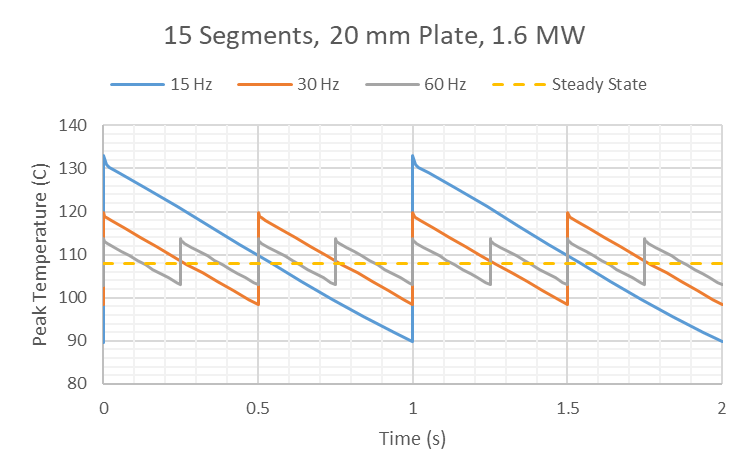 Stress Waves and Thermal Shock
Adding segments does not reduce thermal shock

Stress waves could be avoided with a long pulse duration or a highly segmented target 
Long pulse is not possible neutronically (we are a short pulse facility)
Speed of sound in tungsten ~5200m/s, ISIS bunch length =100ns, therefore distance travelled by a stress wave during one bunch ~0.52mm
Highly segmented target e.g. packed bed limits dissipation of decay heat 

For a constant beam power, increasing pulse frequency reduces pulse intensity 
Neutronic constraints on increasing pulse frequency above ~30-40Hz

Widening and flattening the beam spot is the main stress wave mitigation strategy available to us
Average temperature depends on power only. Peak temperature also depends on frequency
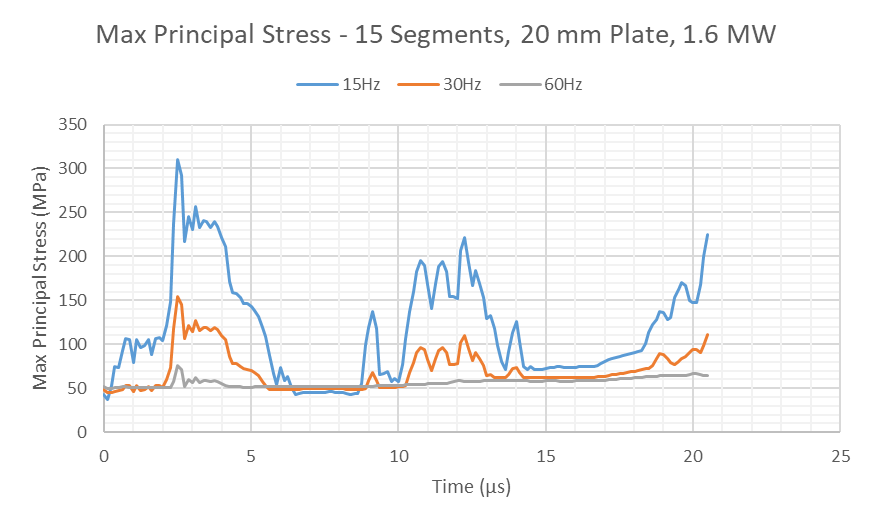 Pulse stress
1E9 cycle endurance limit of irradiated tungsten
Steady state stress
Peak stress mainly driven by pulses, particularly at low pulse frequencies
12
Design Criteria
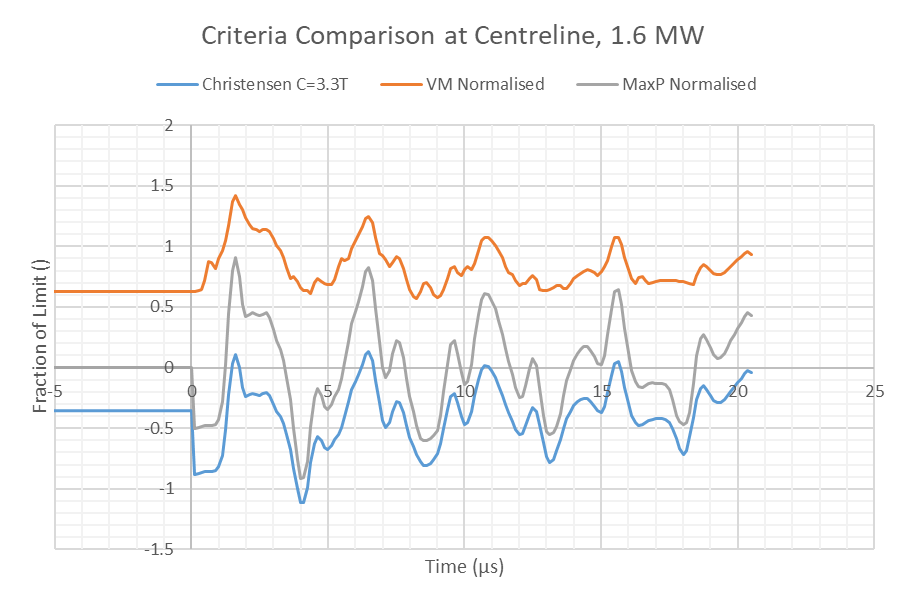 Direct stress: 
Christensen and max principal stress for tungsten
Von Mises stress for tantalum

Fatigue: 
Goodman equivalent stress
How to account for triaxial stress in brittle materials?
Strain rate dependence is ignored – conservative for stress waves

Temperature: 
Bare tungsten surface limited to <500°C to prevent oxidation 
Tantalum surface temperature limited by heat flux <3MW/m^3 (burnout) rather than temperature
All criteria normalised to a limit of 1
Results for 4 segments, 30 Hz, 1.6 MW, 11 mm plate
13
Rotating Target Summary
For 1.6 MW, 30 Hz, at least 15 segments are required with a Gaussian beam profile

Next steps: 
Reduce thermal shock severity by flattening the beam profile
Simulation of decay heat in rotating wheel – does tantalum accumulate decay heat even outside of direct proton beam?
Consider failure modes – are tungsten particles in helium gas worse than dissolved tungsten in cooling water? Does the cladding serve a structural function?

Aims for future development:
Minimise number of segments, and therefore size and complexity of wheel
Minimise number of plates, and therefore volume of tantalum
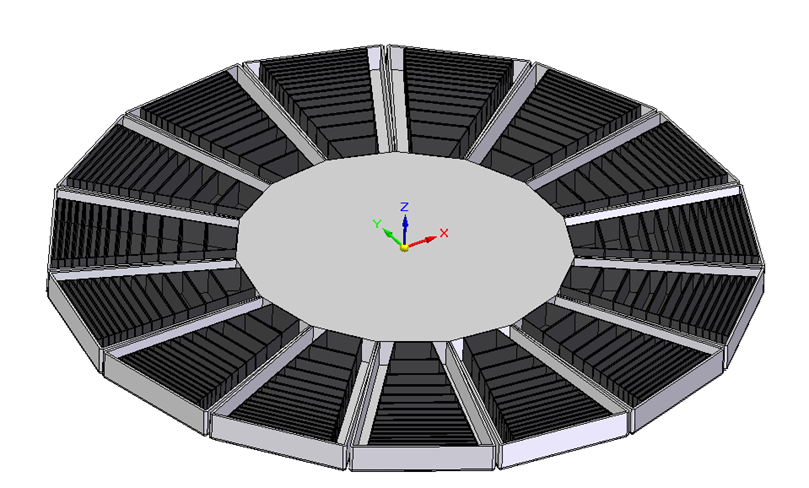 14
Alternative Materials
Core
Pure tungsten (baseline)
Densimet 
W+few%Ta (stronger for unclad plates?)
TFGR (Toughened, Fine Grained, Recrystallized) W-1.1%TiC – not yet manufacturable in bulk?
Cladding
HIPed Ta; 1.5mm (baseline) to 0.3mm (min)
Ta with few % W?
CVD thin tantalum?
Niobium – if waste can be managed

Canning (i.e. unbonded cladding)
Zircaloy
Inconel?
Stainless or ODS steel
High entropy alloys?
15
Irradiated Material Properties Summary
Tantalum can retain high ductility after 11dpa, however there is a lot of scatter in the (limited) available data
Tantalum impurities and gas production in the irradiation environment may explain this

Peak dose after 5 years operation:
30 dpa on TS1, 70dpa on TS2 
Very limited data above ~20dpa

Other unknown effects:
Is HIP residual stress annealed by irradiation?
Cold creep in Ta?
16
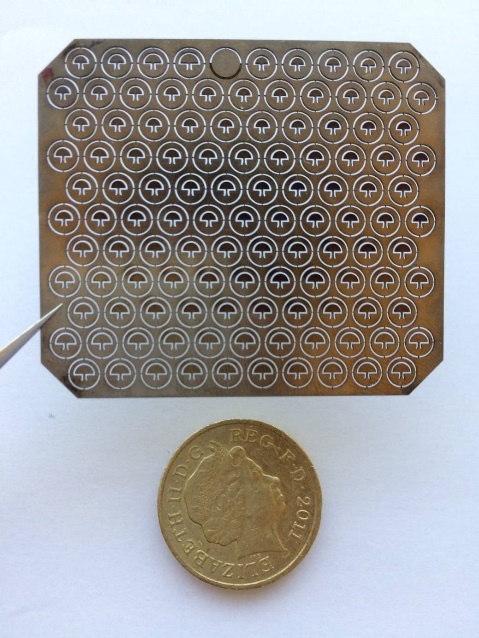 Overlap with RaDIATE Collaboration
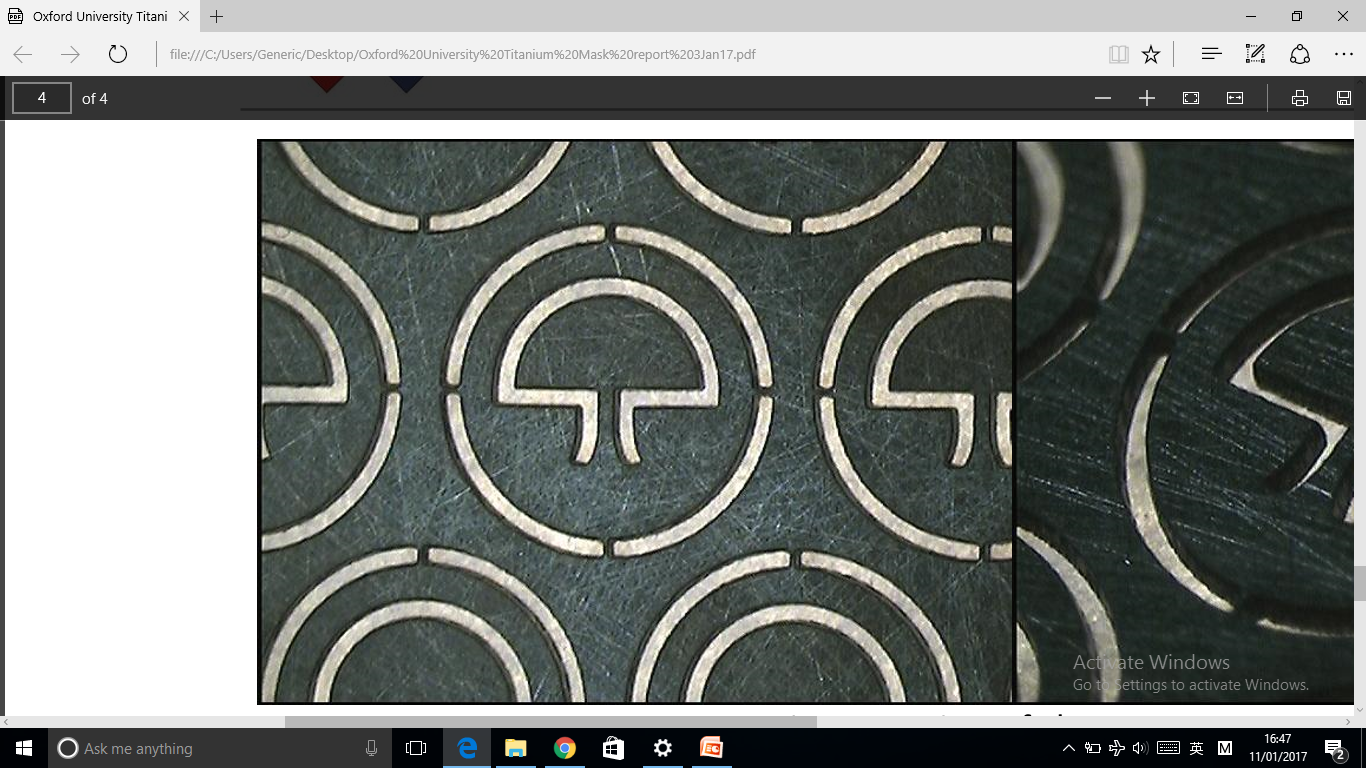 Mesoscale fatigue tests on tantalum and tungsten
20kHz test = 1E9 cycles in 14 hours
Already have low frequency data for comparison
Proof of concept test on 100 µm thick tungsten foil completed

Followed by irradiated fatigue tests if possible
Ti irradiation with active cooling planned at Birmingham University cyclotron, could be adapted for Ta and W

Small scale laser flash analysis also demonstrated at Oxford University
Thermal diffusivity measurements on irradiated foils
In addition to in-situ measurements on new TS1
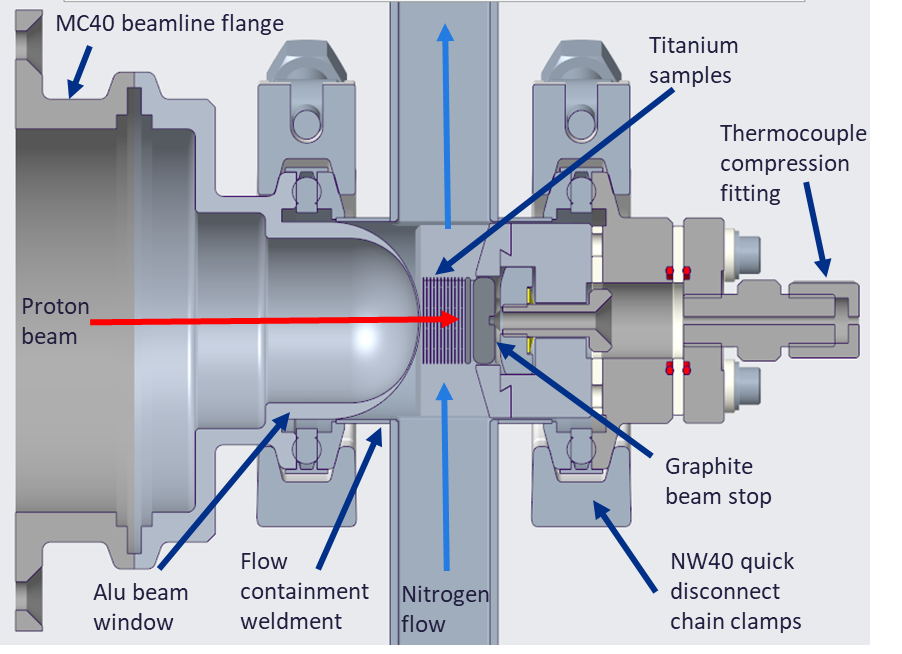 17
Summary
ISIS-II currently under design, will operate at more than 10x higher power
Two neutron target stations from day one, stationary and rotating options under consideration
Preferred option: one static target, one compact rotating target
Limiting factors: decay heat on static target, thermal stress on rotating target
Investigation into alternative materials is in early stages
18
Thank you for your attention. 
Any questions?
19